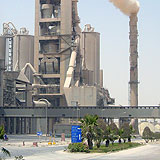 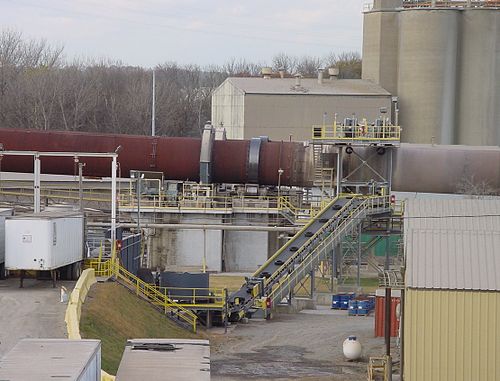 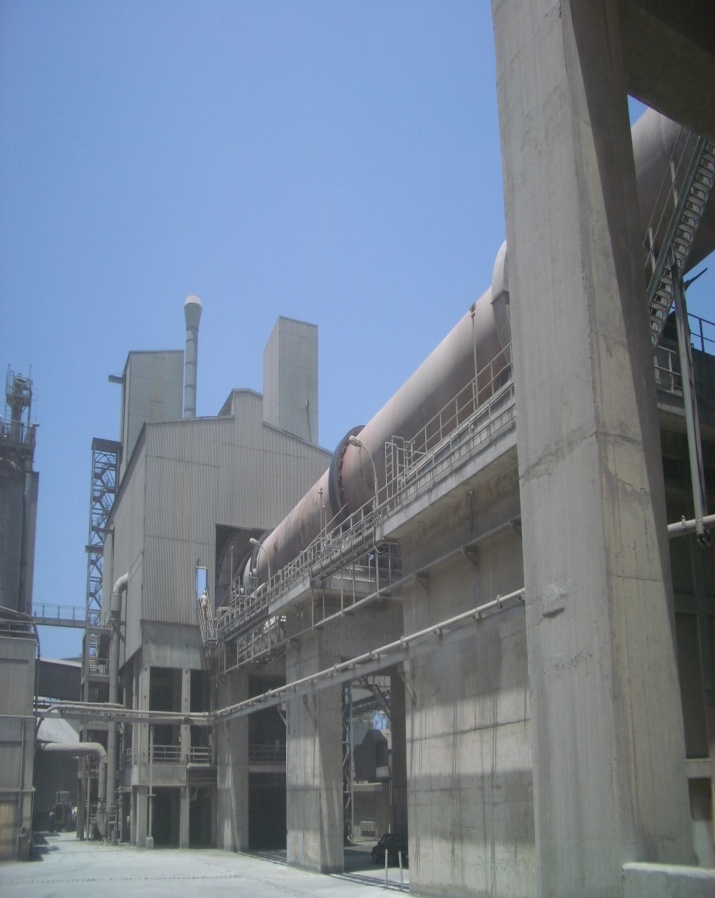 BY-PASS SYSTEM

IN CEMENT INDUSTRY
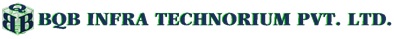 REASON FOR USING A BY-PASS SYSTEMIN CEMENT INDUSTRY
Using a high amount of secondary fuel and raw meal which are having often higher content of chlorine, alkalis and sulphur

Against build ups and heavy coating in the area of the kiln riser duct and meal pipe to the kiln
MAIN ADVANTAGE OFCHLORINE BY-PASS SYSTEM
Controlled clinker production
Continuous kiln operation
High degree of flexibility
Low amount of By - Pass dust
High chlorine, sulphur and alkali concentration in By – Pass dust
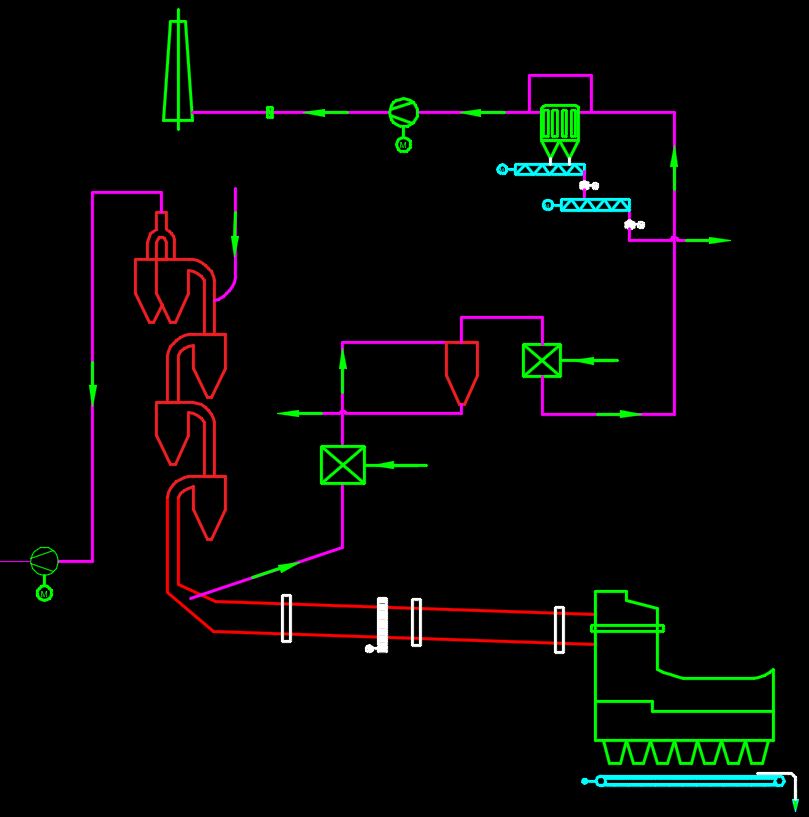 STANDARD CHLORINE BY-PASS SYSTEM
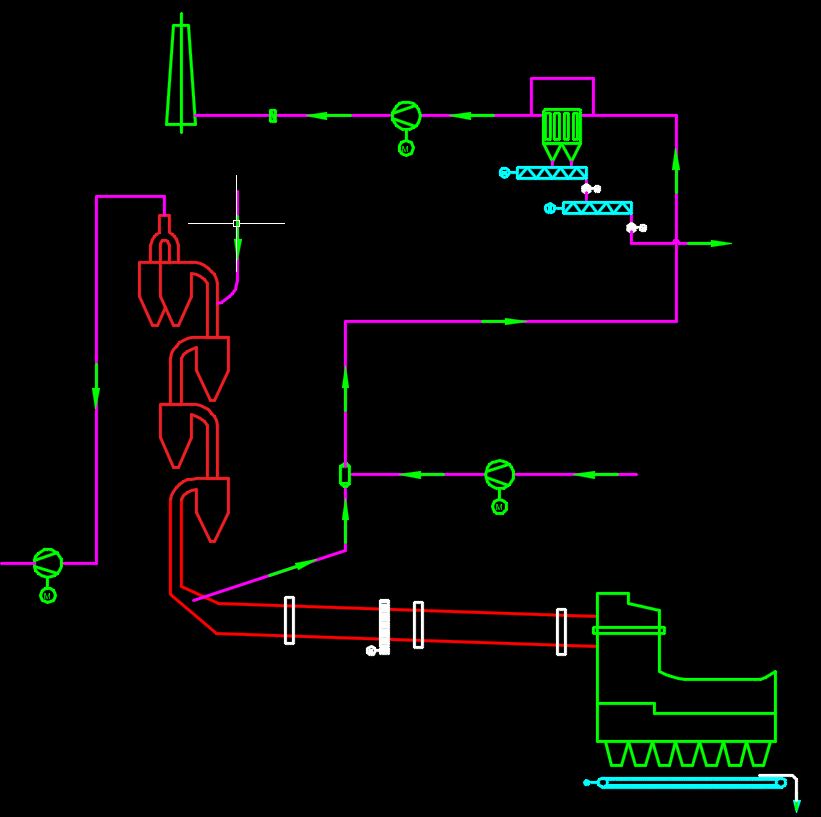 BQB CLOROSORB ™
GAS TAKE OFF DUCT
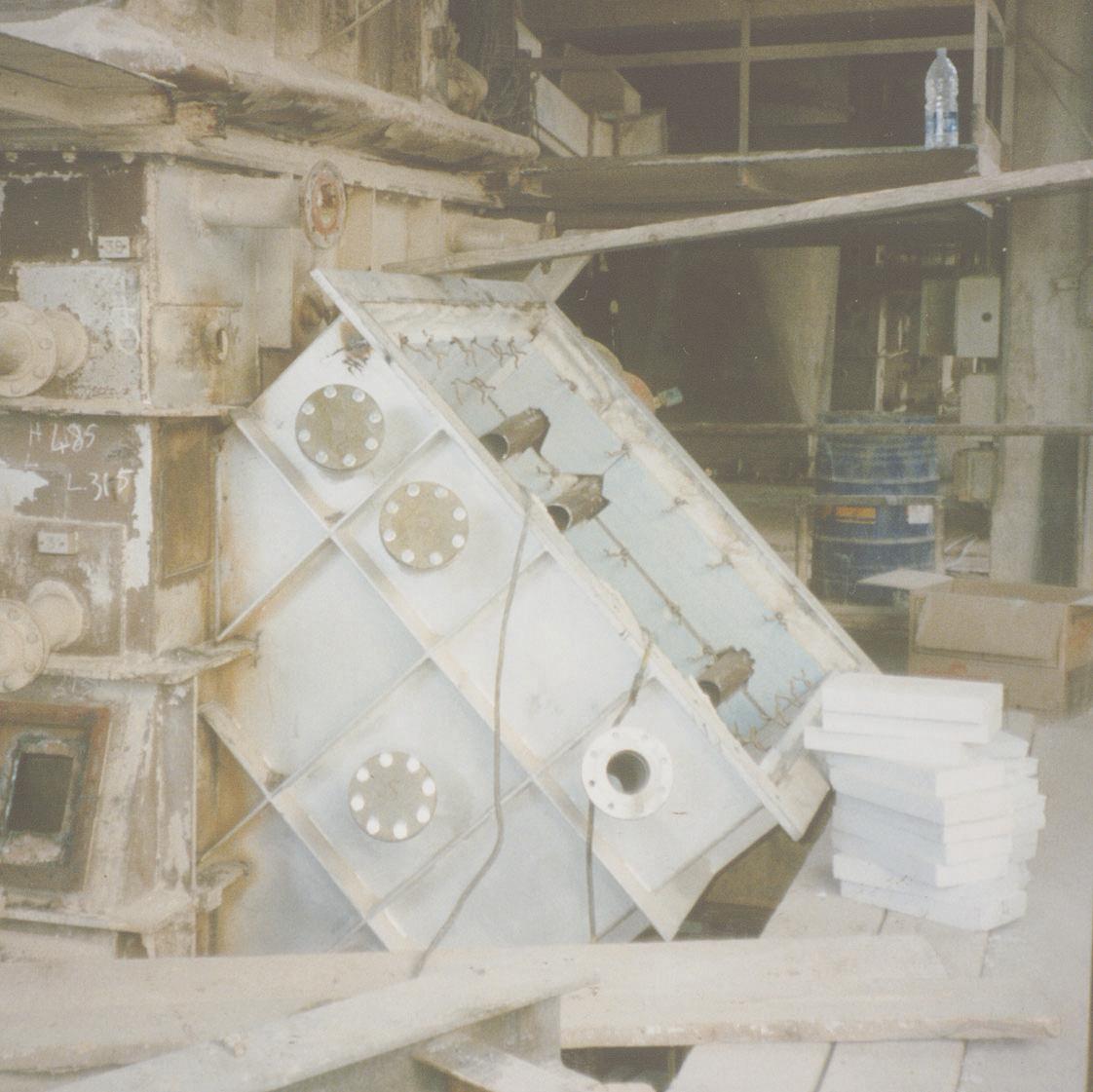 Main Advantages:-
Big take off area
Low velocity
Particles < 10µm
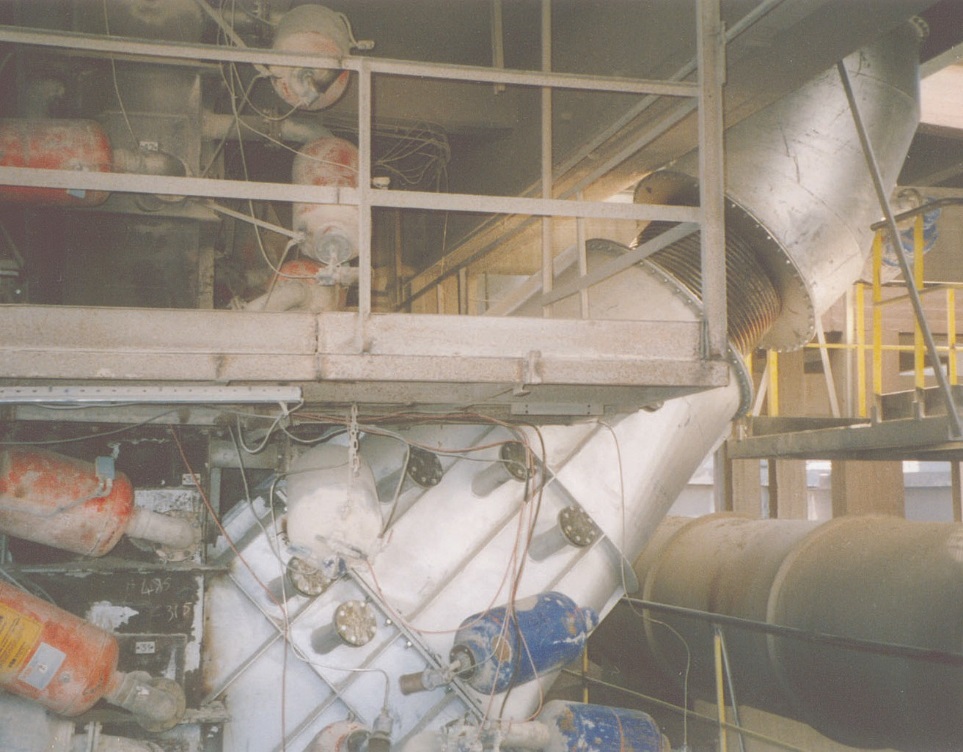 No cyclones needed
Gas can be used for raw meal drying to reduce thermal losses
QUENCHING CHAMBER
Made completly from metal
Cooling in one step to 200°C
Minimum space requirement
Simple functionality
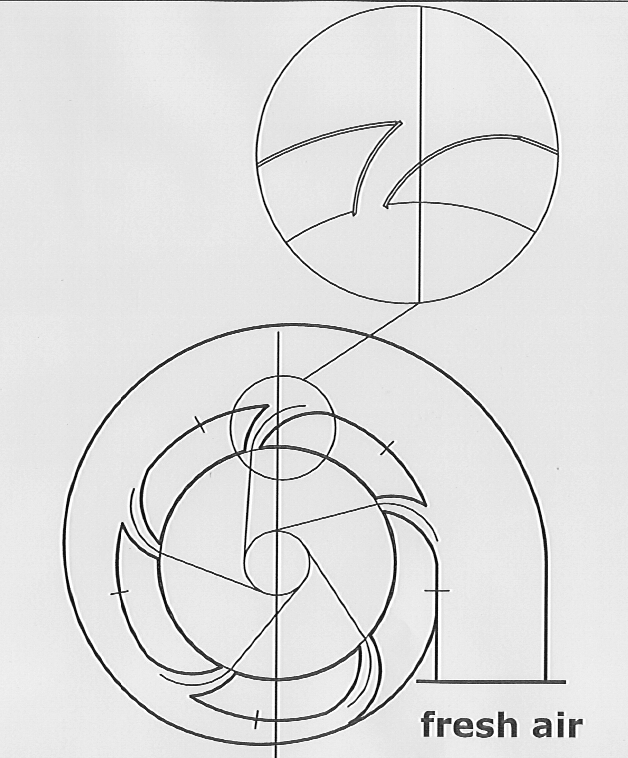 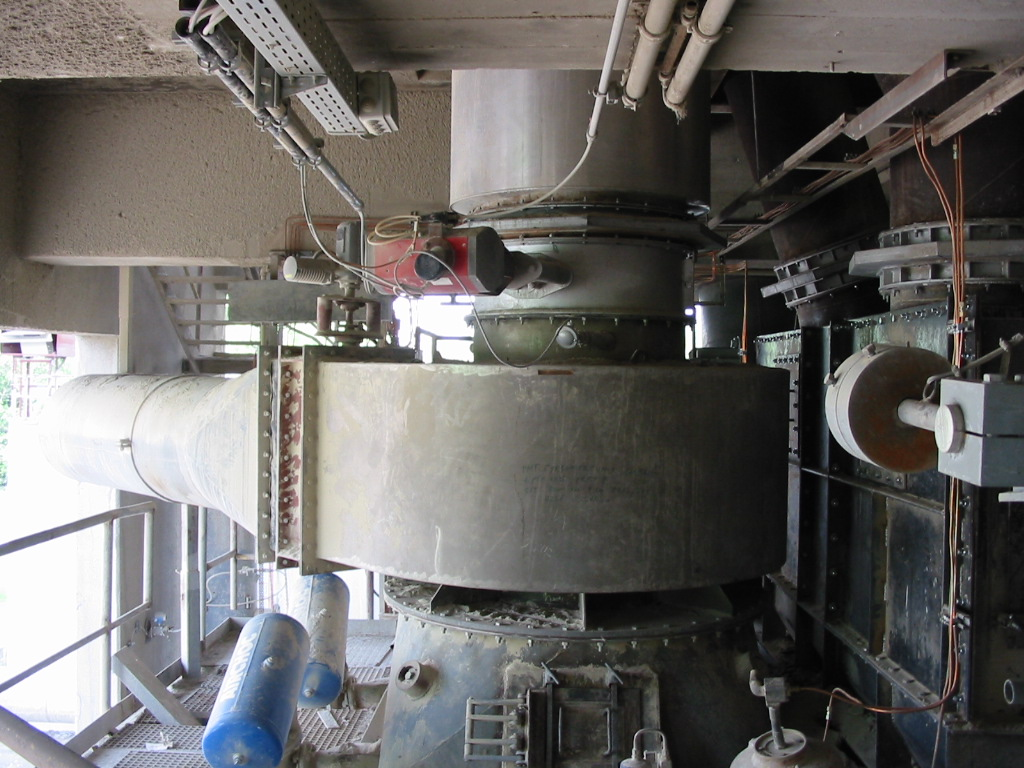 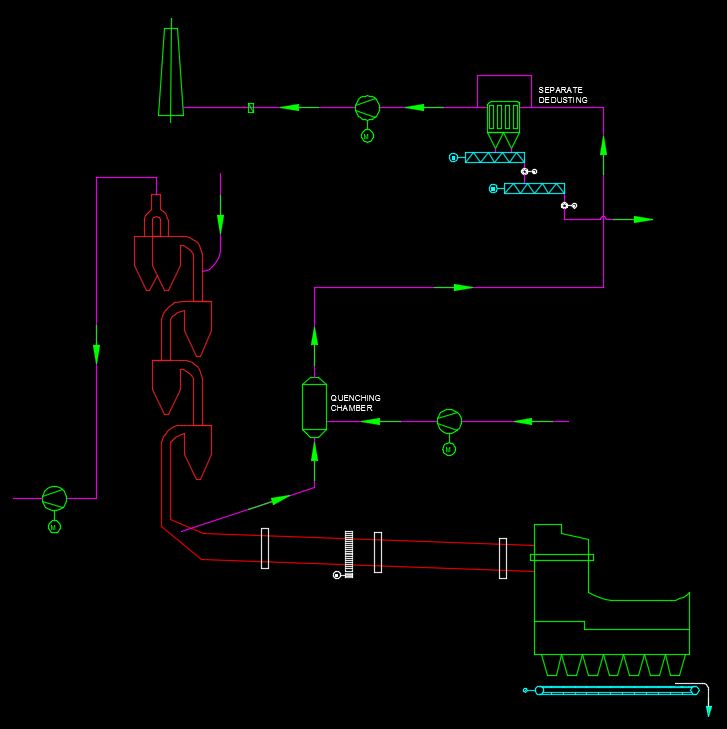 BY-PASS SEPARATE DEDUSTING SYSTEM
High Flexibility
High Efficiency
Lower Energy Consumption
The Companies We have Worked with
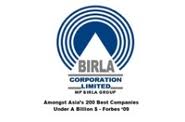 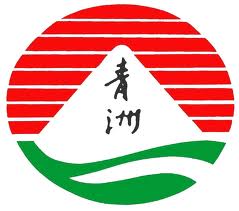 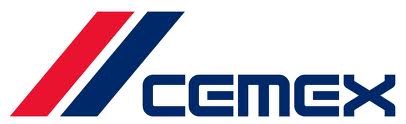 Green Island Cement
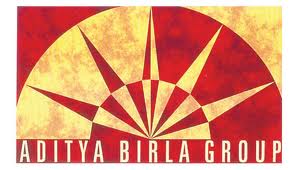 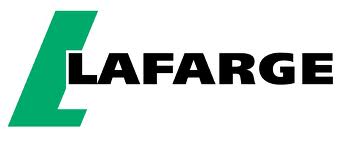 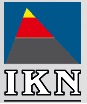 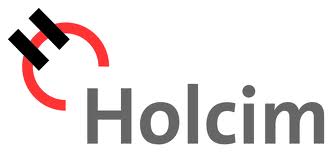 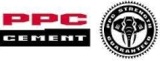 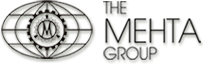 References
References
References
References
References
References
References
Our Associates
EURO KILNS
ALL KIND OF KILN MECH. WORKS
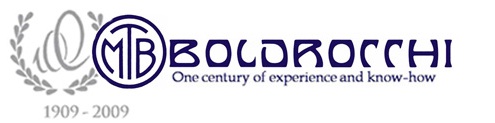 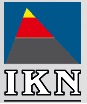 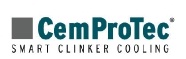 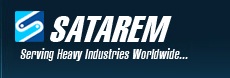 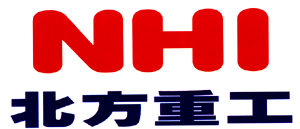 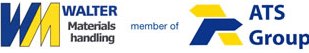 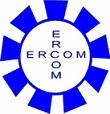 THANK YOU